メガバンク出身の専門家が教える
資 金 調 達
Part.6ベンチャーキャピタルとは[前編]
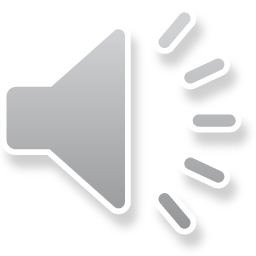 JOBU合同会社経営革新等認定支援機関（経済産業省認定機関）

　　　　　　　　　　　　　　　　　　　　　代表　糸井 琢弥
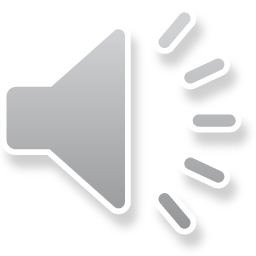 ベンチャーキャピタル[VC] とは
ベンチャー企業や売却額との差額）を得ることを目的としています。ただし、ベンチャーキャピタルは未上場企業に資金を投下するだけではありません。資金投下と同時にハンズオンと呼ばれる経営支援を行うことで企業の価値をより高める支援を行います。
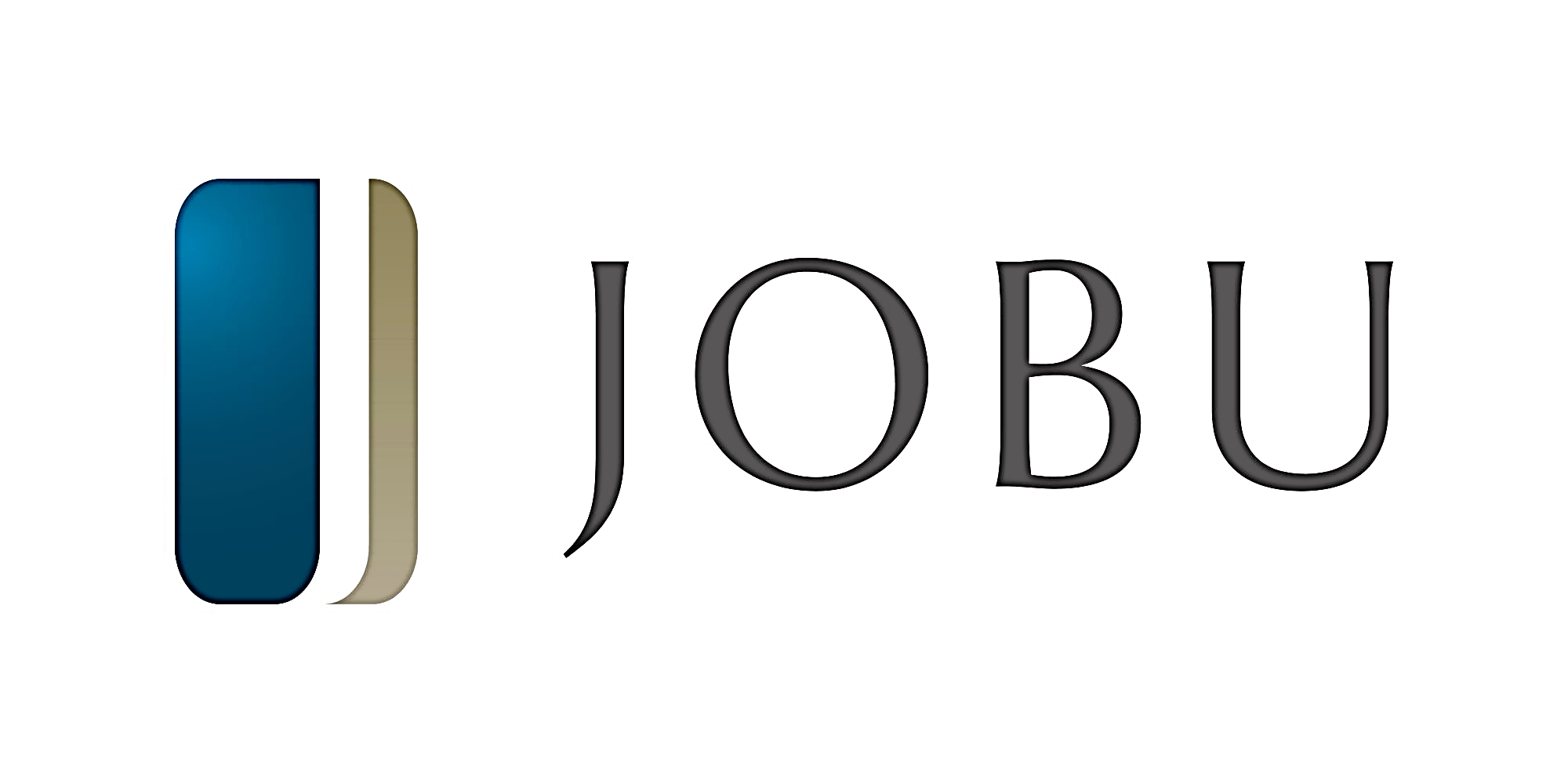 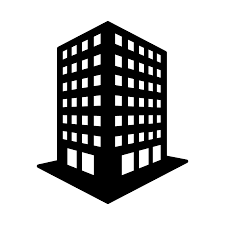 スタートアップ企業など、高い成長が期待される未上場企業に対して
出資を行う投資会社のことを指します。
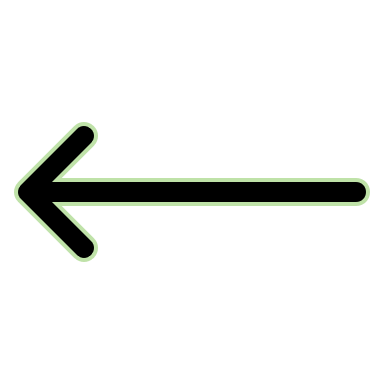 起業して間もない・手元の資金が心もとない企業にとって、資金を得るための手段のひとつとして「ベンチャーキャピタル」は頼もしい存在です
未上場時に投資を行って、投資先企業の企業価値が向上したり上場した後、株式を売却し、キャピタルゲイン（当初の投資額と保有している株式の売却額との差額）を得ることが目的

　　　 ベンチャーキャピタルは未上場企業に資金を投下するだけではありません。
資金投下と同時にハンズオンと呼ばれる経営支援を行うことで企業の価値をより高める支援を行います
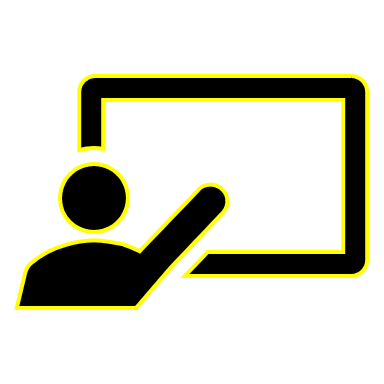 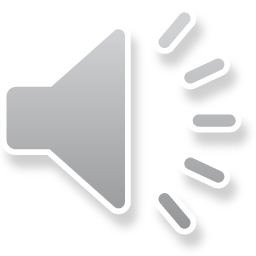 ベンチャーキャピタルの種類について
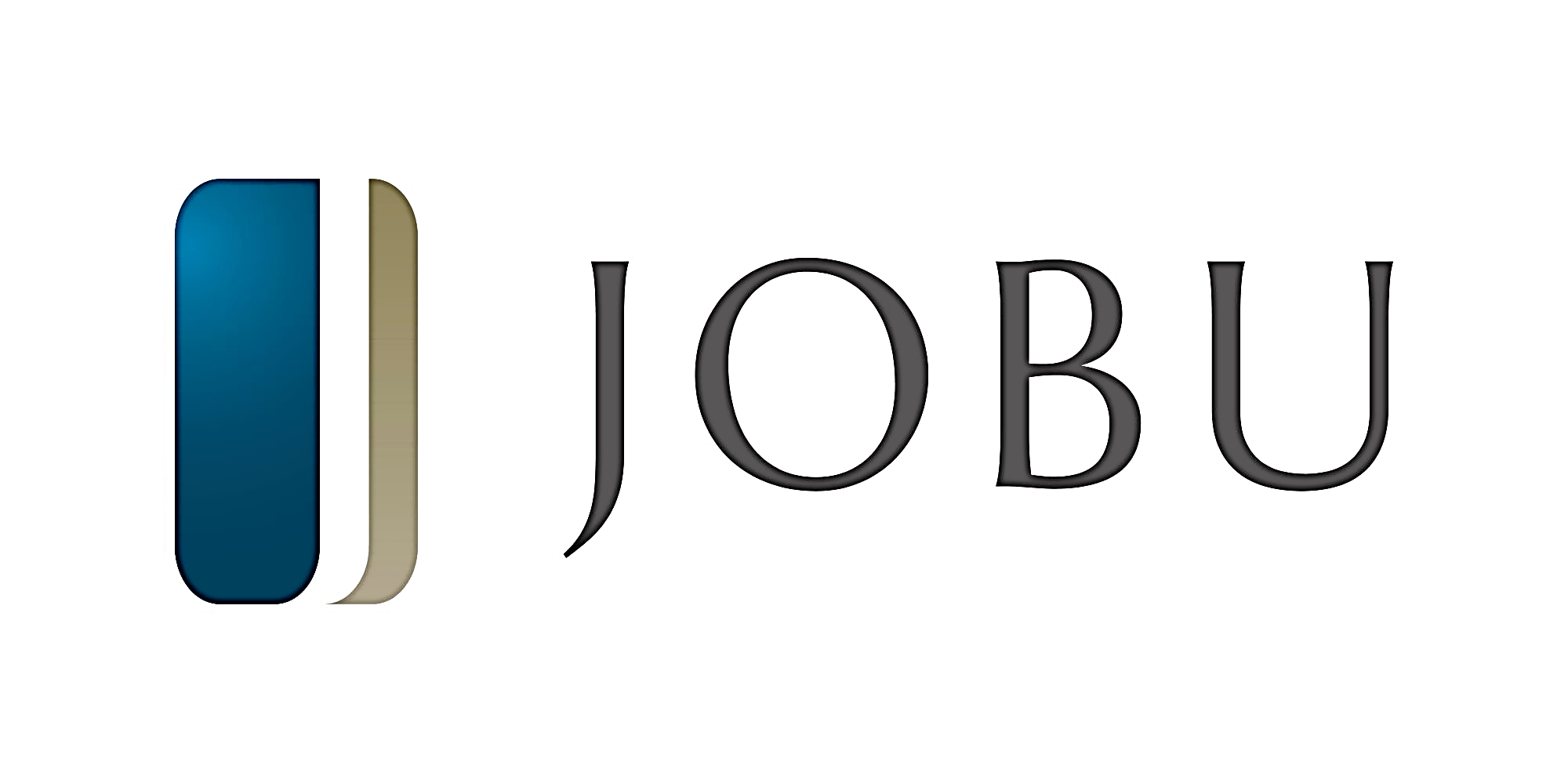 金融系
VC
政府系
VC
民間のVCとは投資基準や
投資先が異なる
銀行・証券会社・保険会社
コーポレートVC
大学系
VC
新産業の創出によって
社会の発展に貢献する事が目的
事業会社・商社
通信企業等の一般企業
独立系
VC
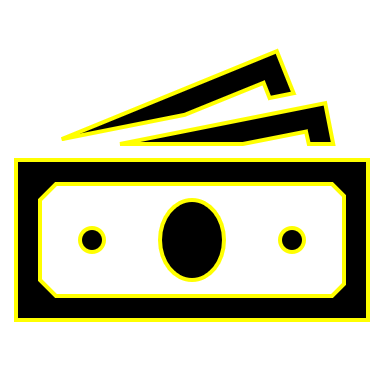 その他
投資する資金の調達方法は大きく2つ①自己資金を活用するパターン②投資ファンド（投資事業組合）を設立して、投資家から
　 資金を集めて投資するパターン
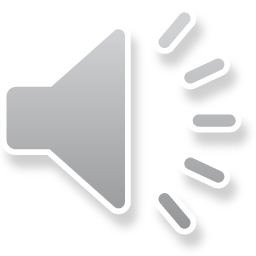 銀行との違い
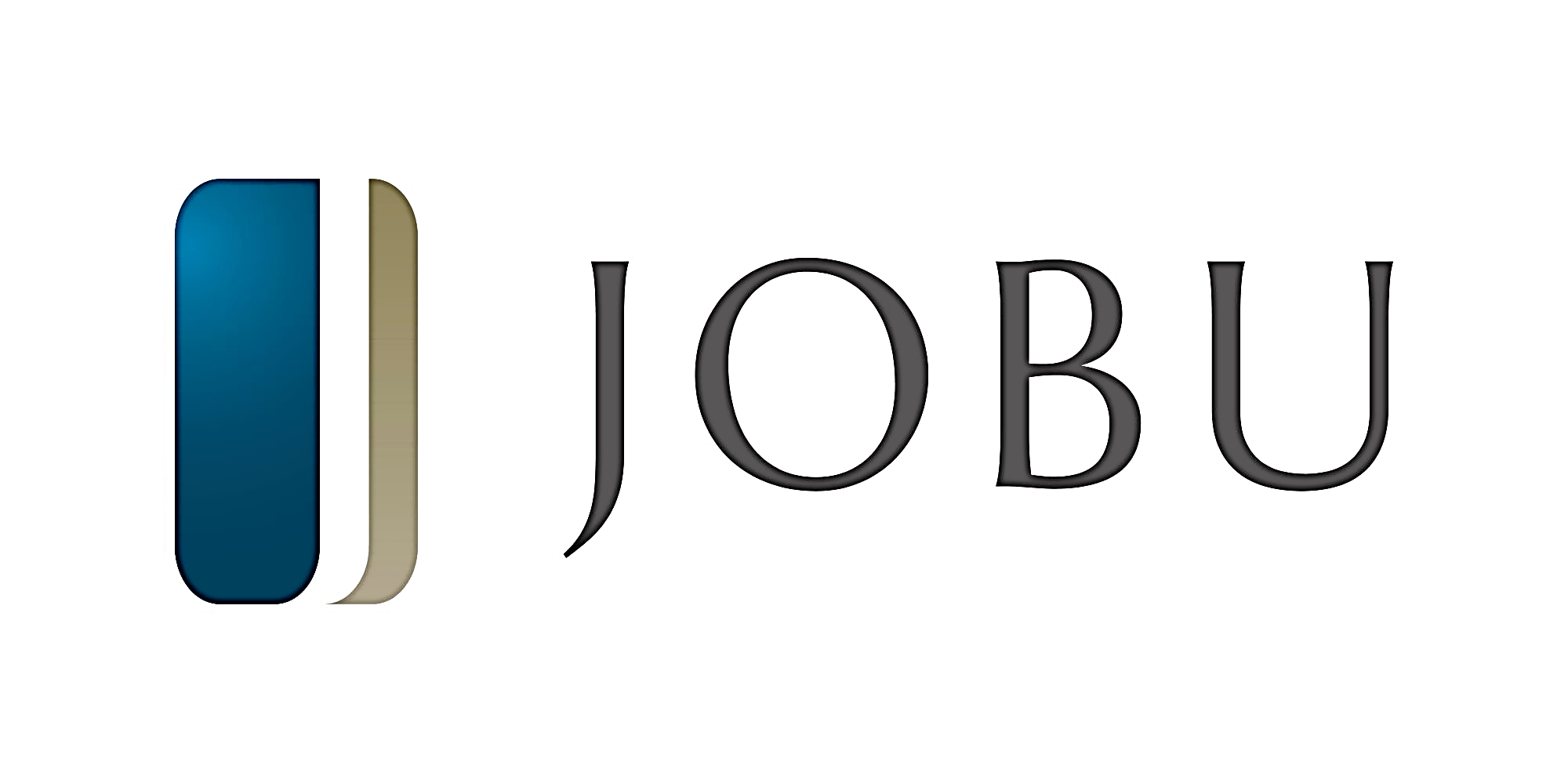 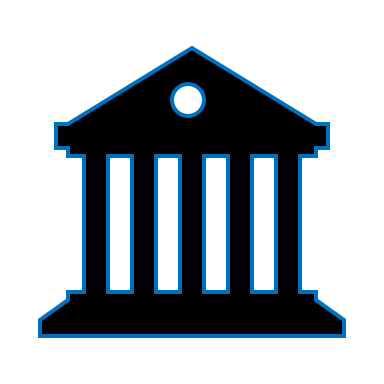 銀行
企業にお金を融資する（貸し出す）ため、最終的には資金を返済する必要がありますし、融資された資金には利息が発生します。また、企業が融資を受けるためには信用と担保が必要になりますが、起業したばかりのベンチャー企業やスタートアップ企業には信用も担保も不足していることが一般的なため、
融資を申し込んでも断られることが多くあります。銀行から融資を受ける場合、事業計画書のほか、
損益計算書、貸借対照表、資金繰り表、試算表などさまざまな書類を用意し、細かく審査されます。
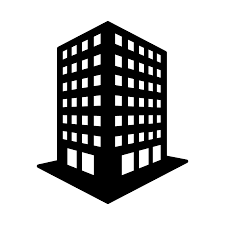 VC
株式を売却することで資金を回収します。投資した企業が上場しなかったり、事業に失敗したりすれば投資資金は回収できません。それを避けるために、ベンチャーキャピタルは投資先企業の成長支援を継続して行っていきます。なお、ベンチャーキャピタルから出資を受ける場合、事業計画書などの書類を用意する必要があります。しかし、銀行とベンチャーキャピタルとでは審査のポイントが異なり、ベンチャーキャピタルの投資ではその企業のビジネスモデルが重要視される傾向があります。
次回はベンチャーキャピタルの
メリット・デメリットをお送りします
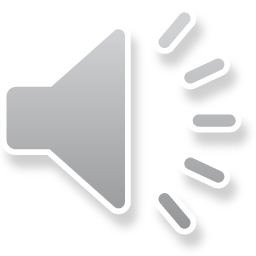 END
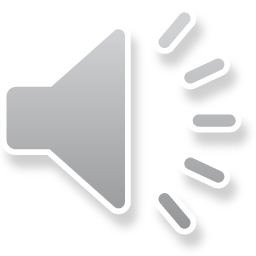